חיים נחמן ביאליק
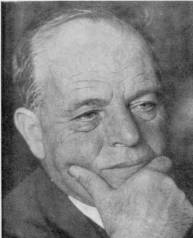 "לא זכיתי באור מן ההפקר"

"על השחיטה"
"לא זכיתי באור מן ההפקר"
לא זָכִיתִי בָאוֹר מִן-הַהֶפְקֵר,
אַף לֹא-בָא לִי בִירֻשָּׁה מֵאָבִי,
כִּי מִסַּלְעִי וְצוּרִי נִקַּרְתִּיו
וַחֲצַבְתִּיו מִלְּבָבִי.
 
נִיצוֹץ אֶחָד בְּצוּר לִבִּי מִסְתַּתֵּר,
נִיצוֹץ קָטָן – אַךְ כֻּלּוֹ שֶׁלִּי הוּא,
לֹא שְׁאִלְתִּיו מֵאִישׁ, לֹא גְנַבְתִּיו –
כִּי מִמֶּנִּי וּבִי הוּא.
וְתַחַת פַּטִּישׁ צָרוֹתַי הַגְּדוֹלוֹת
כִּי יִתְפּוֹצֵץ לְבָבִי, צוּר-עֻזִּי,
זֶה הַנִּיצוֹץ עָף, נִתָּז אֶל-עֵינִי,
וּמֵעֵינִי – לַחֲרוּזִי.
 
וּמֵחֲרוּזִי יִתְמַלֵּט לִלְבַבְכֶם,
וּבְאוּר אֶשְׁכֶם הִצַּתִּיו, יִתְעַלֵּם,
וְאָנֹכִי בְּחֶלְבִּי וּבְדָמִי
אֶת-הַבְּעֵרָה אֲשַׁלֵּם.
פירושי מילים
הפקר- משהו שאין לו בעלים, משהו מוכן שלוקח אדם לעצמו מרשות הרבים.
צור- סלע גדול. סלע קשה.
ניקרתיו- לחטט, חיטוט. דקירה בחוזקה, עקירה והוצאה של דבר מה באמצעות דבר. 
צור עוזי- כוח, עוצמה פיזית.
ניתז- נזרק בצורה חזקה. 
יתמלט- נמלט, בורח, יוצא לחיים עצמיים.
אוּר אֶשְכֶם- מדורה, אור האש שלכם- בשיר זה הכוונה לרגשות.
בחלבי ובדמי- מיטב הכוחות הנפשיים.
נושא השיר
זהו שיר ארספואטי.
הדובר מביע בשיר את עמדתו כלפי שירתו, מציג את מקורות יצירתו ,את מקוריותה, את תהליך היצירה שהוא קשה ומייגע עד הגעתה אל הקורא, ומציג גם את התייחסותו לקהל קוראיו.
הגדרה לשיר ארספואטי :
ארט – אומנות, פואטיקה – שירה.
עוסק באומנות השירה, ביצירה.
התייחסות של היוצר לעצמו וליצירותיו.
במרכז השיר עומדים תיאורים הקשורים בתהליך היצירה כגון מניעים לכתיבה, טכניקות, נושאים וחומרים וכן הגדרות לשירה, התייחסות לפרסום היצירה ולתגובות הקהל.
כותרת השיר
"לא זכיתי באור מן ההפקר" – האור מסמל את מכלול היסודות החיוביים המתקשרים לכתיבת השירה כגון כישרון, השראה ועושר רוחני.
טענתו היא שבכל אלה לא זכה מן ההפקר, הם שלו בלבד. השימוש במילה "זכיתי" מלמד שהיצירה עבורו היא ענין חיובי, בבחינת זכות.

הביטוי "מן ההפקר" הוא ארמז ממסכת תרומות שם נאמר: "אין תורמים מן הלקט ומן השכחה ומן ההפקר.." כלומר תרומה חייבת להינתן מפרי עמלך האישי של התורם.
בכך הוא רומז שיצירתו היא תרומה לקהל הקוראים ושעמל קשה למענה.
בית א'
המילה אור מסמלת בשיר את כשרונו של משורר לכתוב שירים. ביאליק אומר כי יכולתו ליצור לא באה לו בקלות. 
כשרונו לא נלקח מן ההפקר – מרשות הרבים. ובנוסף כשרונו לא בא לו כמתנת ירושה מאביו. 
תהליך היצירה נובע ממקור פנימי – מלבו.
זהו תהליך קשה: "כי מסלעי וצורי נקרתיו \ וחצבתיו מלבבי"
תהליך היצירה מושווה (השוואה) לתהליך חציבה בסלע: לבו מושווה לסלע קשה. השירים בד"כ אינם "נשפכים" מלבו בקלות. הם תוצר של מאמץ נפשי קשה, הכרוך בתהליך איטי של חיטוט מכאיב בלבו ובפצע נפשו.
בית ב'
"ניצוץ אחד בצור לבי מסתתר": מקור האור (כשרון הכתיבה) הוא בניצוץ קטן שטמון בסלע לבו, נסתר. המשורר מדגיש כי "כולו שלי"  - המשורר גאה שהניצוץ מקורי (בא ממנו ) ללא שותפים. הוא אינו שאול ואינו גנוב.
בתים א' ו – ב' מבטאים את מקורות שירתו. הוא מדגיש את מקוריות שירתו באמצעות תבנית של ארבעה "לאווים":

"לא זכיתי באור מן ההפקר"                                        3. "לא שאלתיו מאיש"

2. "אף לא בא לי בירושה מאבי"                                        4. "לא גנבתיו"
בתים א' ו ב' – מקורות שירתו
בתים א' ו – ב' מבטאים את מקורות שירתו. הוא מדגיש את מקוריות שירתו באמצעות תבנית של ארבעה "לאווים":
"לא זכיתי באור מן ההפקר"   
                                     
2. "אף לא בא לי בירושה מאבי"         

3. "לא שאלתיו מאיש"

4. "לא גנבתיו"

ארבעת ה"לאווים" לקוחים מתחום קניין הרכוש – בכך הוא טוען שהיצירה שלו היא נכס רוחני, בלעדי שלו, שעמל קשות למענה. היא נובעת מלבו, מתוכו.
בית ג'
המשורר מתאר חוויה נפשית חזקה מאוד של התפרצות פתאומית של הניצוץ, שמשתחרר מן הלב שהתפוצץ. 
המשורר מונה על-פי הסדר את השלבים בתהליך היוצר:
יש לו ניצוץ כלומר כשרון ליצור שירים וחומר שירי, שנמצאים במצב רדום, פאסיבי במעמקי לבו., בנפשו. 

2) חוויות טראומתיות (קשות ביותר(– "תחת פטיש צרותיי הגדולות", שפוקדות אותו בהווה, משמשות גורם המעורר בעוצמה את הניצוץ הרדום. 

3) הניצוץ מתפרץ באופן פתאומי החוצה – "זה הניצוץ עף". 

4) המשורר רואה את השיר בעיני רוחו. – "ניתז אל עיני". 

5) המשורר כותב את החרוזים = משפטי השיר על הנייר – "מעיני לחרוזי".
בית ד'
בבית זה, השירה עוזבת את היוצר ומגיעה אל לב הקוראים:
"ומחרוזי יתמלט לבבכם" – החרוז שמקורו בניצוץ שהשתחרר מלב הדובר נמלט ללב הקורא והפך לאש.

שירתו מבעירה בהם אש של התלהבות, מעניקה להם חוויה רגשית מועצמת " ובאור אשכם הצתיו" – אך משם נעלם. 

הפעלים "יתמלט" ו – "יתעלם" עומדים בניגוד לשני הפעלים בבית א' "חצבתיו" ו "נקרתיו". בעוד שהדובר היה צריך לעמול קשה למען הפקת השיר , בשלב הסופי השיר נמלט ממנו אל הקורא, אומנם הוא מבעיר בו אש, אבל אורך החוויה השירית אצל הקוראים היא קצרה מאוד. הוא מצית את ליבם ונעלם מיד.

"ואנוכי בחלבי ובדמי את הבערה אשלם" – הדובר משלם מחיר כבד על יצירותיו, מקריב את עצמו על מזבח השירה.
סיכום תהליך היווצרות השיר והמעבר לקוראים
ניצוץ האור – מקור השיר נמצא עמוק בלב הדובר
גורמים חיצוניים ("פטיש צרותיי") מובילים לניצוץ (לכתיבת השיר)
הניצוץ הופך לתמונה שירית
התמונה השירית הופכת לשיר כתוב
השיר מגיע אל לב הקוראים
השיר מצית את ליבם של הקוראים ונעלם
המשורר משלם על היעלמות השיר בנפשו
דרכי עיצוב
מטאפורות:
השיר עשיר בלשון ציורית ויש בו מטאפורות רבות:
"מסלעי וצורי נקרתיו" – מטפורה לתהליך הקשה ולעבודה הנפשית הקשה והמכאיבה המלווה את תהליך הפקת האור – השירה.

פטיש צרותיי הגדולות" – מטאפורה המתארת את תהליך היצירה הנוצר מתוך קשיים, לחצים ומצוקות יומיומיות.

ניתז אל עיני – מטאפורה המתארת את תחילת תהליך הכתיבה – המשורר כותב בעקבות החוויות שהוא עובר בחיים.

"בחלבי ובדמי את הבערה אשלם" – תיאור מטאפורי של מצב המשורר בעולם כפי שמצטייר בעיני הדובר. הוא חש תחושה של חוסר צדק, הנובע מן המצב שבו הקוראים הופכים לשותפים לאש (שיר) במחיר עצום של עבודה מפרכת, סבל וייסורים.
דרכי עיצוב
2. חזרות
הדובר חוזר על המילה "לא" מספר פעמים כדי לחזק את התחושה שהשירה שלו היא מקורית , היא נובעת ממנו ומשקפת את עולמו ותחושותיו.

חזרה על המילה "כי"  המתפקדת בשתי משמעויות: כי – לשון סיבה (כי מסלעי וצורי..", "כי ממני ובי הוא..", כי כתיאור זמן "כי יתפוצץ לבבי".

חזרה זו מחזקת את הקשר בין העובדה שמקור האור והניצוץ הוא בלב הדובר ובזכותו הם הגיעו אל הקוראים.
דרכי עיצוב
3. ארמזים מקראיים
"הפקר" – הוא ארמז ממסכת תרומות שם נאמר: "אין תורמים מן הלקט ומן השכחה ומן ההפקר.." כלומר תרומה חייבת להינתן מפרי עמלך האישי של התורם.
בכך הוא רומז שיצירתו היא תרומה לקהל הקוראים ושעמל קשה למענה.
"פטיש צרותיי" – ארמז לנביא ירמיהו שאמר על נבואותיו : "הלוא כה דבריי כאש, נאום ה', וכפטיש יפוצץ סלע".
כלומר - דבריו הם דברי האל ובכוחם לפוצץ סלע".
ההשראה לכתיבת השירה מקבילה להשראה נבואית וכמו נבואה יש בה אמת חזקה וכואב. המשורר כמו הנביא חש שליחות ושליחות זו נכפית עליו ואין לו בחירה בנדון.
דרכי עיצוב
4. מוטיבים
מוטיב האור – מופיע בכל בית בגרסאות שונות : אור, ניצוץ, אוּר, אשכם, בערה.
מוטיב זה מתאר את תהליך יצירת השיר: האור מקורו בניצוץ שמסתתר בלב המשורר, הניצוץ יוצא מן הלב באמצעות פטיש הצרות, מגיע לעין והופך לחרוז, אותו חרוז מצית אש בלב הקוראים, גורם לבערה בקרבם ולבסוף נעלם.
בנוסף, מוטיב זה יוצר גם מסגרת לשיר – מופיע בתחילת השיר, בהקשר למשורר ומופיע בסוף השיר כשהוא עובר לקורא ומעביר את דמיונו.

מוטיב הלב – גם הוא מופיע בכל בית וקשור למוטיב האור. 
מוטיב זה מתאר את תהליך יצירת השיר – השיר יוצא מלב הדובר השר ומגיע אל לב הקוראים.
ההבדל הוא – כדי להוציאו מלב הדובר יש צורך במאמץ רב לעומת זאת הוא נכנס ויוצא מלב הקורא בקלילות, משם הוא נעלם בלי להשאיר עקבות.
מבנה השיר
מבנה השיר הוא כיאסטי (מצולב):
לא זָכִיתִי בָאוֹר מִן-הַהֶפְקֵר,
אַף לֹא-בָא לִי בִירֻשָּׁה מֵאָבִי,
כִּי מִסַּלְעִי וְצוּרִי נִקַּרְתִּיו
וַחֲצַבְתִּיו מִלְּבָבִי.
נִיצוֹץ אֶחָד בְּצוּר לִבִּי מִסְתַּתֵּר,
נִיצוֹץ קָטָן – אַךְ כֻּלּוֹ שֶׁלִּי הוּא,
לֹא שְׁאִלְתִּיו מֵאִישׁ, לֹא גְנַבְתִּיו –
כִּי מִמֶּנִּי וּבִי הוּא.
שני הבתים הראשונים עוברים מהכלל ("הפקר") לתחום המשפחתי ("אבי") וללב (פרט)
וְתַחַת פַּטִּישׁ צָרוֹתַי הַגְּדוֹלוֹת
כִּי יִתְפּוֹצֵץ לְבָבִי, צוּר-עֻזִּי,
זֶה הַנִּיצוֹץ עָף, נִתָּז אֶל-עֵינִי,
וּמֵעֵינִי – לַחֲרוּזִי.
וּמֵחֲרוּזִי יִתְמַלֵּט לִלְבַבְכֶם,
וּבְאוּר אֶשְׁכֶם הִצַּתִּיו, יִתְעַלֵּם,
וְאָנֹכִי בְּחֶלְבִּי וּבְדָמִי
אֶת-הַבְּעֵרָה אֲשַׁלֵּם.
שני הבתים האחרונים עוברים מהפרט: הניצוץ ניתז מן הלב , הופך לשיר ומגיע אל הכלל (הקוראים).